Parameterized Unit Testing in the Open Source Wild
Wing Lam (U. Illinois)
In collaboration with Siwakorn Srisakaokul, Blake Bassett, Peyman Mahdian and Tao Xie (U. Illinois)
Nikolai Tillman, Jonathan de Halleux (Microsoft Research)
Motivation
Behavioral specifications are useful in static or dynamic software verification
Ex. Code Contracts, JML, or Design by Contract

Postconditions are not commonly written
In 90 projects with 43823 contract clauses, 11355 are postconditions (26%) [Schiller et al. ICSE’14]


T. W. Schiller, K. Donohue, F. Coward, and M. D. Ernst. Case studies and tools for contract specifications. In Proceedings of the 36th International Conference on Software Engineering, pages 596–607. ACM, 2014.
[Speaker Notes: Although open source developers use specification languages, they don’t write postconditions often the time

Besides these specifications, developers can write semi formal specifications in form of a special type of unit test like Parameterized Unit Tests]
What are Parameterized Unit Tests (PUTs)?
Written in the same manner as traditional unit tests, but taking parameters 

Very similar to code that developers are used to writing, while providing stronger test oracles

Decompose specification into small scenario based pieces, asserting expected behavior under a certain scenario
Example of Parameterized Unit Test
Asserts properties about many Set instances, beyond just a few hard-coded instances as in Conventional Unit Tests (CUTs)
Describes Set’s size  change after adding an element. 

Set s is not null and contains i

int i can be any integer
Motivation – Push Example
Code under verification/test, Push of bounded stack storing set of integers
Code Contract:
Contract.Ensures((Contract.OldValue(this.IsFull()) || 
				Contract.OldValue(this.IsMember(e))) || 
				(this.IsMember(e) && 
				Contract.OldValue(this.GetSize()) + 1 == this.GetSize()));
Motivation – Push Example
Code under verification/test, Push of bounded stack storing set of integers
Code Contract:
Contract.Ensures((Contract.OldValue(this.IsFull()) || 
				Contract.OldValue(this.IsMember(e))) || 
				(this.IsMember(e) && 
				Contract.OldValue(this.GetSize()) + 1 == this.GetSize()));
PUT:
Motivation – Pop Example
Code under verification/test, Pop of bounded stack storing set of integers
Code Contract:                                   PUT:
Motivation – Pop Example
Code under verification/test, Pop of bounded stack storing set of integers
Code Contract:                                   PUT:
???
Motivation – Pop Example
Code under verification/test, Pop of bounded stack storing set of integers
Code Contract:                                   PUT:
???
[Speaker Notes: Hopefully we have convinced you that PUTs are a good way for formal methods to be applied in practice.
We have found that PUTs are widely used in practice]
Parameterized Unit Testing Going Mainstream
Parameterized Unit Tests (PUTs) commonly supported by various test frameworks
.NET: Supported by .NET test frameworks
http://www.mbunit.com/
http://www.nunit.org/ …
Java: Supported by JUnit 4.X
http://www.junit.org/
Generating test inputs for PUTs supported by tools
.NET: Supported by Microsoft Visual Studio 2015 IntelliTest
Formerly Microsoft Research Pex: http://research.microsoft.com/pex/ 
Java: Supported by Agitar AgitarOne
http://www.agitar.com/
Goal of Our Work
To fill the gap that there exists no study to understand how developers use parameterized unit testing

Empirical study of the use of parameterized unit testing in the open source wild

Suite of analysis tools for analyzing parameterized unit tests and associated software systems
[Speaker Notes: Although PUTs are in mainstream, there has been no study to understand how developers use them


Empirical study of the use of parameterized unit testing in the wild
How broadly subjects use parameterized testing, kinds of specifications are often tested, restrictions are placed on inputs, and how developers manage object creation problems
Empirical comparison of contract-based specification and parameterized testing. 
Similarities and differences are analyzed and discussed
Suite of analysis tools for the analysis of parameterized unit tests and associated software systems 
Allow for the collection of a variety of aspects of the composition and use of parameterized tests in a subject system]
Study Setup
Collect open source projects with PUTs written in C# (subjects)

(1) Collect subjects from searchable online source code repositories
(2) Deduplicate subjects obtained multiple times from repositories
(3) Condense multi-project subjects
(4) Filter developer-written PUTs
(5) Categorize subjects into levels of parameterized test usage
Subject Statistics
Identified 33 subjects that contained a high number of PUTs

Total of 839 PUTs in them
…
[Speaker Notes: Varies a lot, some subjects write lots of PUTs but not CUTs]
Stakeholders of Our Findings
Developers who are writing PUTs
Developers who have not yet written PUTs
Tool developers like ourselves for the analysis tool
PUT framework developers 
Researchers 
Educators/trainers of software testing
Anomaly Example in Our Subjects
Developers can misunderstand/misuse PUTs as code contracts
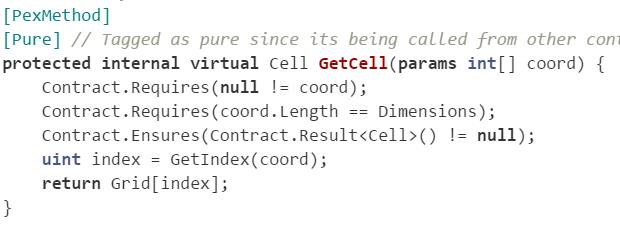 http://automatones.codeplex.com/
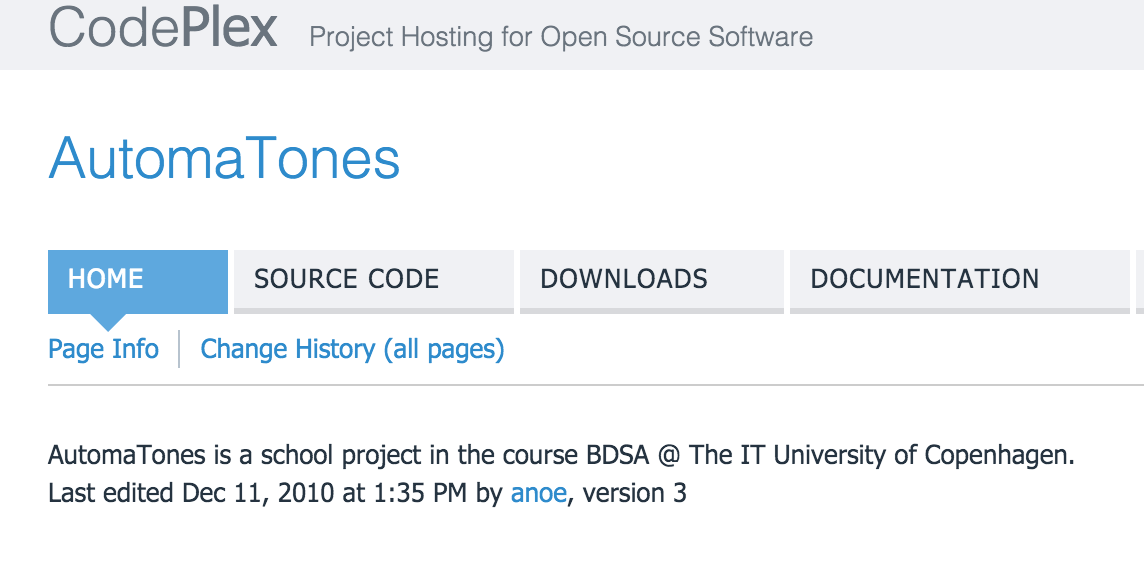 Research Questions
How extensively are PUTs used? 

How are CUTs used over PUTs? What motivations do developers have to use one over the other? 

How frequently are non-primitive parameters supplied to PUTs? What is the percentage of non-primitive types and parameters associated with factory methods?
[Speaker Notes: auto-test generation tools face high difficulty in generating desirable object states for nonprimitive parameters, they are expected to write factory method themselves]
How extensively are PUTs used?
On average 49.2% of public methods are tested with PUTs

Methods not tested with PUTs are commonly helper methods or methods that are using code contracts
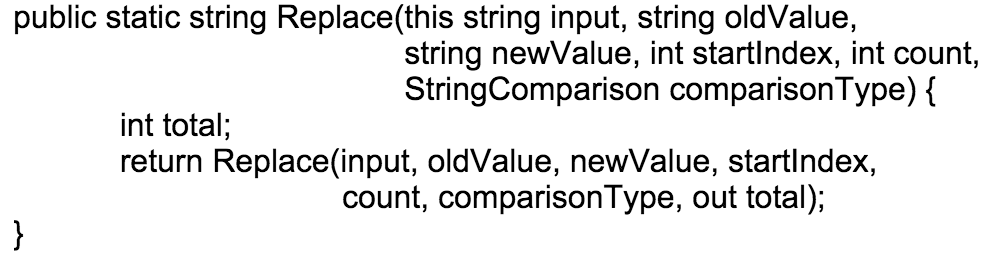 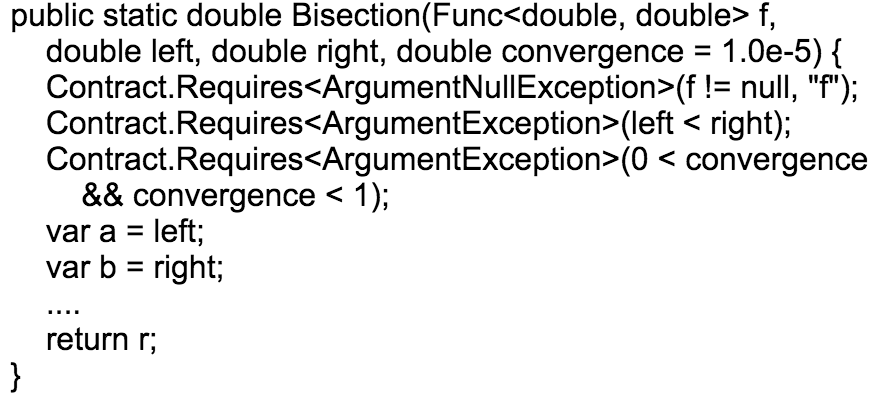 How extensively are PUTs used?
On average 49.2% of public methods are tested with PUTs

Methods not tested with PUTs are commonly helper methods or methods that are using code contracts
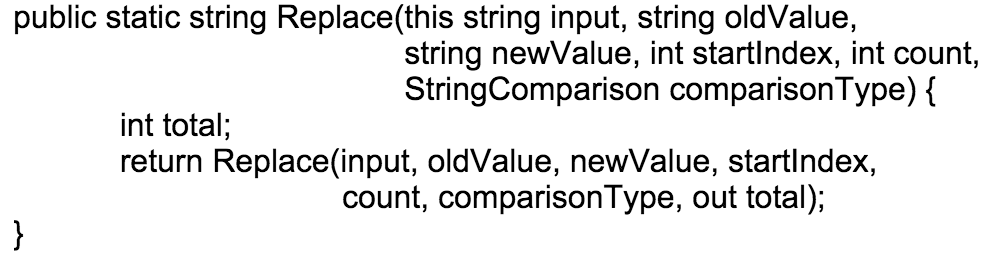 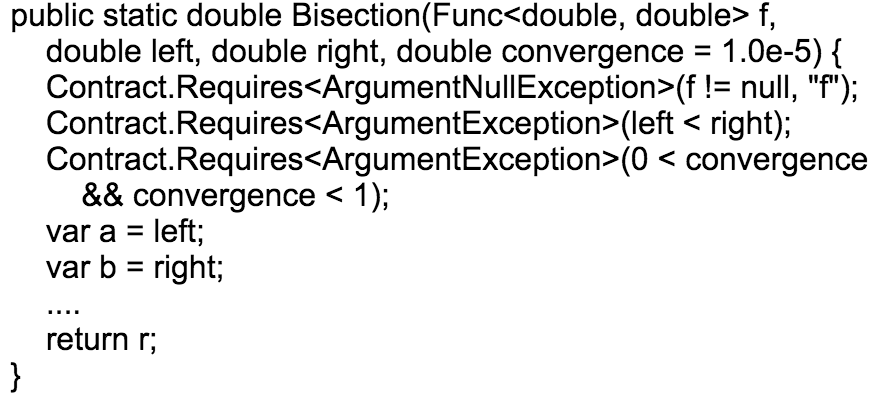 How extensively are PUTs used? - Statistics
How are CUTs used over PUTs?
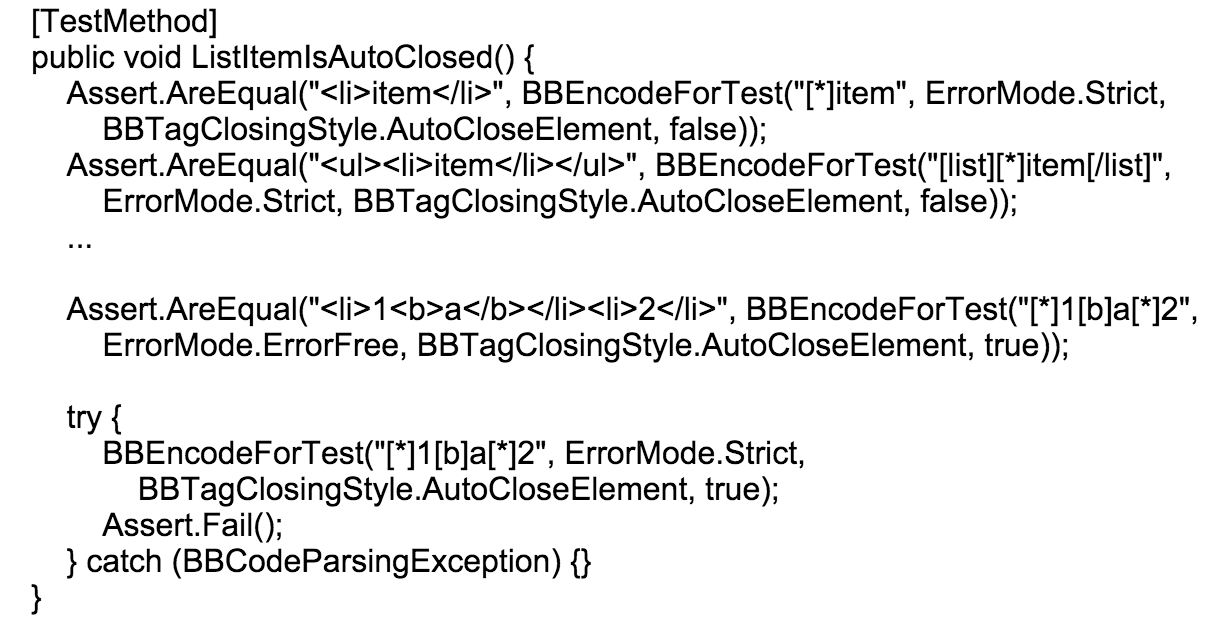 Average test method length
PUTs: 12.9 lines 
CUTs: 13.9 lines

CUTs are longer because developers write test code to produce a specific input
How frequently are non-primitive parameters supplied to PUTs?
32.26% of non-primitive parameters in PUTs are uniquely typed 

Only 9.11% of non-primitive parameters in PUTs are associated with factory methods
Developers rarely write factory methods
[Speaker Notes: Pex produce naïve factory methods, developers are expected to write their own.
Developers don’t understand the importance of writing them themselves

Poor education, not good skills to write them…]
Threats to Validity
Construct Validity - use of our chosen metrics to model our desired properties
Internal Validity - complexity of software, faults in our analysis tools 
External Validity - our conclusions when applied to other subjects
[Speaker Notes: Construct Validity - use of our chosen metrics to model our desired properties
Used number of clauses contained in a specification to model its strength. This is an approximation to the actual strength of a specification
Internal Validity - complexity of software, faults in our analysis tools 
analysis tools written with an associated suite of unit tests
External Validity. - our conclusions when applied to other subjects
Subjects use Microsoft Pex, framework for writing their parameterized unit tests
All of our subjects are written in C#, but vary widely in their application domains and project size
Open source software -> may not generalize to industrial software systems]
Conclusion
Specification through code contracts and invariants are difficult
Parameterized unit testing is a lightweight specification methodology 
Major findings: there exist cases of
Misusing/misunderstanding the use of PUTs
Not fully leveraging PUTs when specific inputs are hardcoded
Factory methods not sufficiently written to assist test generation tool
More findings are in our paper draft under submission
Thank you! Any questions?
Conclusion
Specification through code contracts and invariants are difficult
Parameterized unit testing is a lightweight specification methodology 
Major findings: there exist cases of
Misusing/misunderstanding the use of PUTs
Not fully leveraging PUTs when specific inputs are hardcoded
Factory methods not sufficiently written to assist test generation tool
More findings are in our paper draft under submission